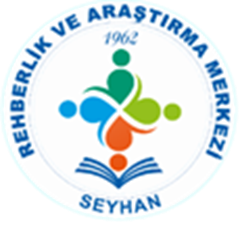 KADINA YÖNELİK ŞİDDETİ ÖNLEME
SEYHAN REHBERLİK VE ARAŞTIRMA MERKEZİ
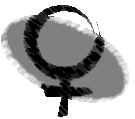 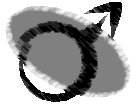 CİNSİYETKişinin kadın ya da erkek olarak gösterdiği genetik, fizyolojik ve biyolojik özelliklerdir.
[Speaker Notes: Örneğin kadınlar doğurabilir ama erkekler doğuramaz.]
TOPLUMSAL CİNSİYETToplumun verdiği roller, görev ve sorumluluklar, toplumun bireyi nasıl gördüğü,  algıladığı ve beklentileri ile ilgili bir kavramdır.
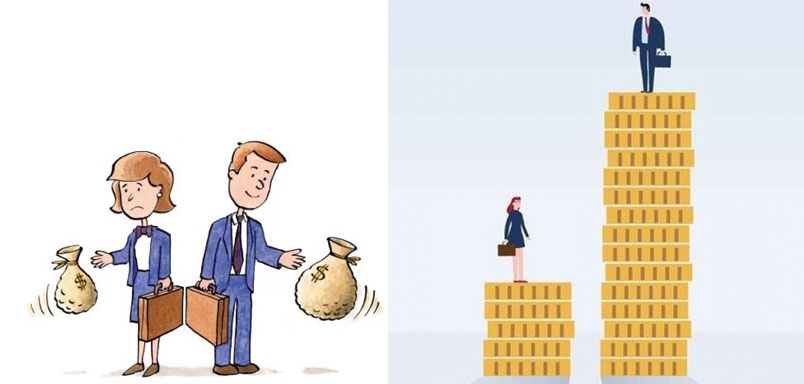 [Speaker Notes: Bugün aşağı yukarı bir saatlik bir süre Içinde “Kadın Erkek Eşitliği” ve “Ttoplumsal Cinsiyet” konuşacağız. Toplumsal Cinsiyetin ne olduğunu, kadın ile erkeklerin eşit olup olmadığını,eşitlik kavramının gerçekten ne anlama geldiğini ve bu kavramların aslında yaşadığımız dünyayı nasıl etkilediğini, dönüştürdüğünü birlikte tartışacağız.]
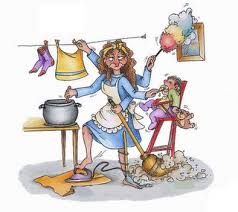 Toplumsal Cinsiyet Kavramı 

    «kız ve «erkek» bebekler olarak 
dünyaya gelen insanların yaşamda 
başlarına gelen pek çok olay öğrenilmiş
«kadın» ve «erkek» rollerini 
benimsemelerinin sonucudur.
Türkiye Cumhuriyeti Anayasası, 10. madde:Kadınlar ve erkekler eşit haklara sahiptir. Devlet, bu eşitliğin yaşama geçmesini sağlamakla yükümlüdür.
[Speaker Notes: Eşitlik dediğimizde aslında hemen aklımıza geliveren kadınlar ve erkeklerin eşit kanuni haklardan yararlanması…Bakalım gerçekten öyle mi?]
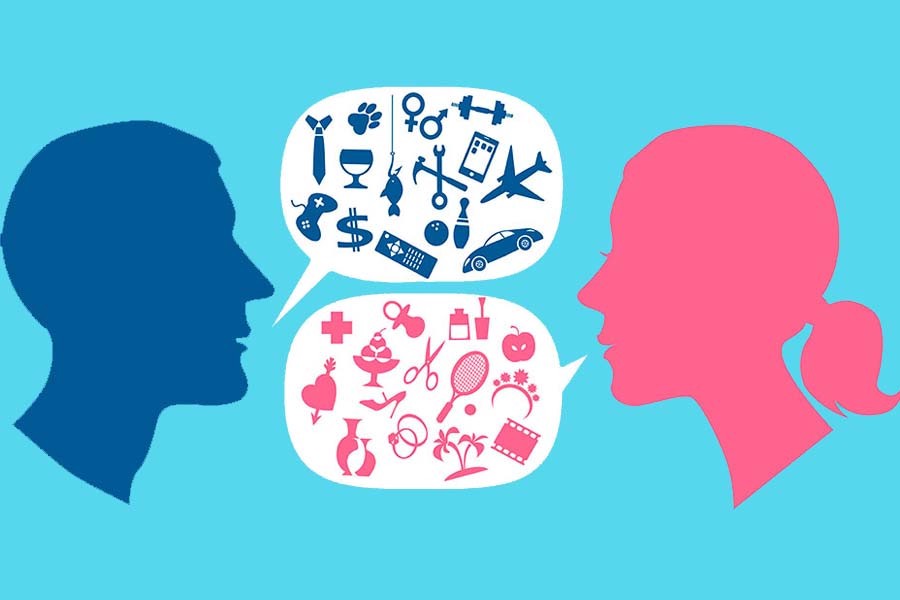 Toplumsal cinsiyet ayrımcılığının temelinde , önyargılar, belli başlı      kalıplar ve tutumların temelinde kökleşmiş kültürel değerlerin yanı      sıra sosyolojik, iktisadi ve psikolojik nedenler bulunmaktadır.
[Speaker Notes: SORU: Kadınlar ve Erkekler bu dünyaya aynı biçimde geliyorlar, peki aynı biçimde mi yaşıyorlar?]
Toplumsal Cinsiyet Eşitliği:yasalar önünde kadına ve erkeğe eşit davranılması, aile ve toplum içinde kadının ve erkeğin kaynaklardan, fırsatlardan ve hizmetlerden eşit biçimde yararlanması olarak açıklanmaktadır
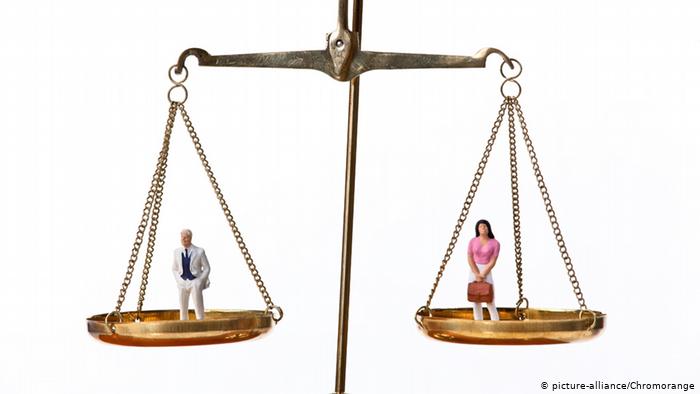 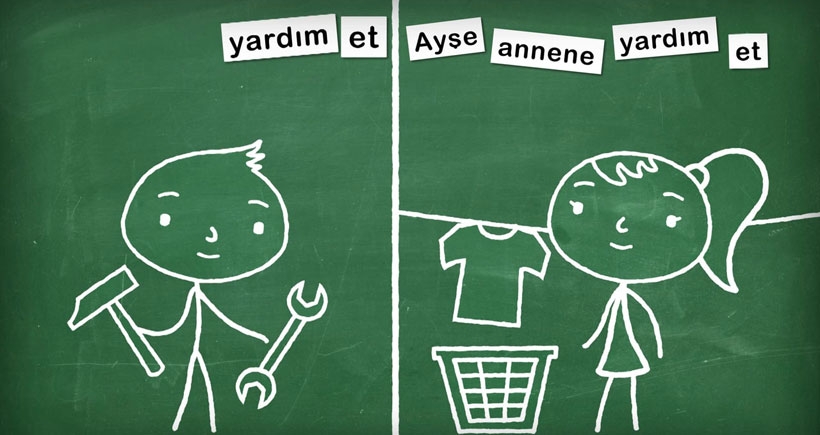 Beklentiler, onaylama ya da cezalandırmalar, çocukların çok küçük yaştan itibaren birtakım kalıplara uygun biçimlenmelerini sağlar. Bunlara CİNSİYET KALIPLARI deriz.
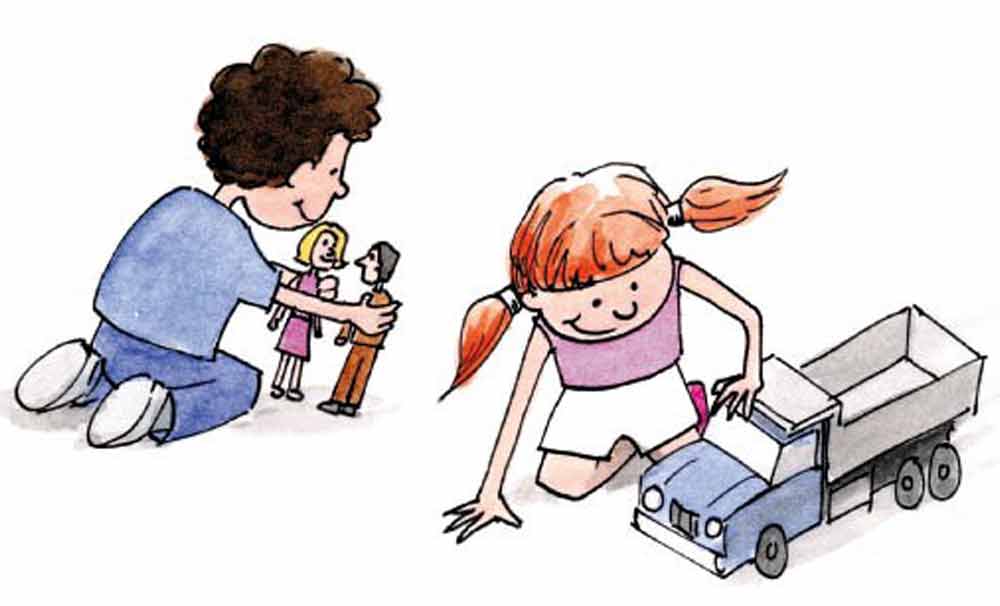 TOPLUMSAL CİNSİYET EŞİTLİĞİ     Cinsiyete bağlı ayrımcılık yapılmamasıdır.	 -Karar verme, mekanizmasında,	-Seçme ve seçilme hakkının    	kullanılmasında, 	-Fırsatları kullanmada,	-Kaynakların ayrılmasında,	-Kaynakların kullanılmasında,	-Hizmetleri elde etmede, eşit     yararlanılmalıdır.
ŞİDDET
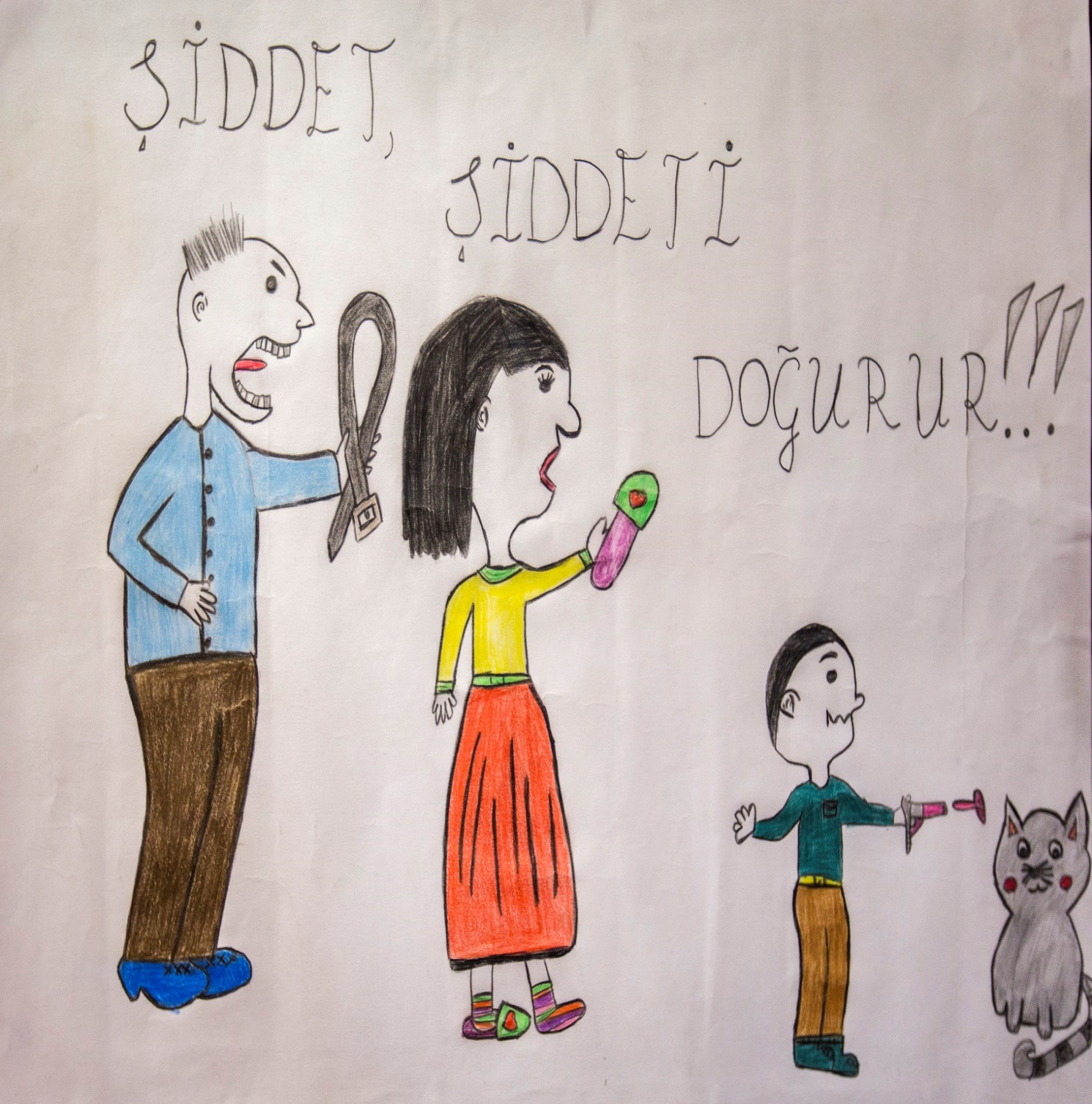 Güç ve baskı uygulayarak 
insanların bedensel ya da
ruhsal açıdan zarar
görmesine neden olan bireysel ya da toplu 
hareketlerin tümüdür.
NEDEN CİNSİYETE DAYALI ŞİDDET?
Şiddet toplumsal bir sorundur ve bir tahakküm aracıdır.

Toplumsal güç ilişkilerine bağlı olarak ortaya çıkar.

Eşitsizlik ve ayrımcılık güç ilişkilerini şekillendirir ve ondan etkilenir.

Cinsiyete ilişkin yargılar şiddetin meşrulaştırılmasına aracılık eder. (Erkeğin doğasında vardır gibi)
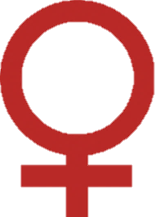 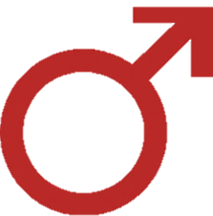 BİYOLOJİK CİNSİYET
Kadınlara ve erkeklere ait farklı üreme organlarına ve cinsel organlara dayanan bir tanımlamadır.

Dünyaya kız ya da erkek bebek olarak  gelmek bizim seçtiğimiz bir şey değildir. 

Hangi kültürde, çağda yaşarsak yaşayalım, kız ya da erkek olarak doğmak, tıpkı ölümlü olmak gibi, biyolojik varlığımızın bir niteliğidir.
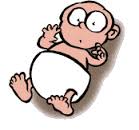 Doğuştantır.
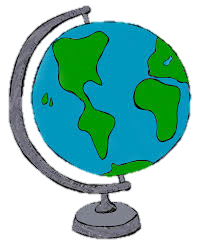 Evrenseldir.
TOPLUMSAL CİNSİYET
Toplumsal cinsiyet bizim biyolojik cinsiyetimize dayanarak toplumun kadın ve erkek için ürettiği farklılıklardır.
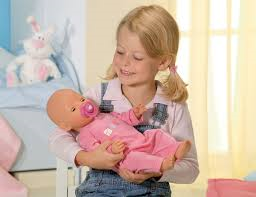 Hepimiz dünyaya kız ya da erkek bebekler olarak geliriz; ailemiz ve toplum bize nasıl kadın ya da erkek olacağımızı öğretir.
Öğrenilir
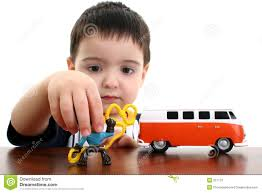 Değişiklik gösterebilir.
KISACA TOPLUMSAL CİNSİYET…
Kadın ve erkek arasında eşit olmayan güç,
Kız ve erkek çocuklarına öğretilen farklı roller ve
‘Kadınlık ve ‘erkeklik’ olarak algılanan özelliklerdir.
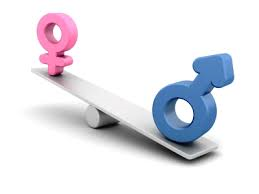 TOPLUMSAL CİNSİYET EŞİTSİZLİĞİ EŞİT OLMAYAN BİR MUAMELEDİR.
KADINLARA DAİR TOPLUMSAL İNANIŞLAR
Dırdırcı

Sık sık ağlar

Etkilenmeye açık

Basit düşünür

Tek eşliliğe yatkın

Dedikoducu...gibi
Sevecen

Duygusal

Nazik

Korunmaya               muhtaç…

Zayıf

Fedakâr

Ayrıntıcı
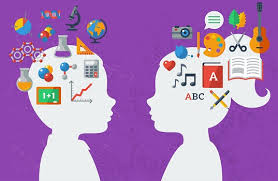 ERKEKLERE DAİR TOPLUMSAL İNANIŞLAR
Saldırgan

Akılcı

Kolay sinirlenir

Güçlü

Soyut düşünür
Sorumluluk sahibi

Duygularını göstermez, ağlamaz

Etkilenmesi zor 

Yaratıcılığı yüksek

Çok eşliliğe yatkındır

Dedikodu yapmaz...gibi
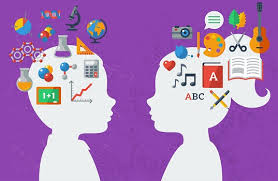 AYNILIK  EŞİTLİK
TOPLUMSAL CİNSİYET EŞİTLİĞİ
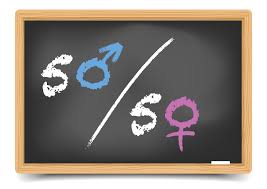 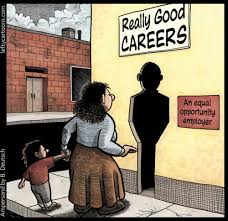 GERÇEKTENİYİ İŞ FIRSATLARI
HERKESE EŞİT FIRSAT
Hakların, sorumlulukların ve fırsatların verilmesi erkek ya da kız çocuğu olarak doğmalarına bağlı değildir.
Erkek ve kadının eşit haklara, sorumluluklara ve fırsatlara sahip olması demektir.
CİNSİYETE DAYALI İŞBÖLÜMÜ VE CİNSİYET EŞİTSİZLİĞİ
Cinsiyete Dayalı İşbölümü
Kadınların ve erkeklerin ne yapması gerektiği veya neleri yapabilecekleri hakkında toplumda yaratılmış olan fikirlere ve değerlere dayanarak, 
kadınlara ve erkeklere farklı roller, sorumluluklar ve görevler 
yüklenmesidir.
Kadınların erkeklere göre ikincil görülmesi TOPLUMSAL CİNSİYET EŞİTSİZLİĞİDİR.
Kadınların erkeklere göre ikincilleştirildiği, eşitsizliğe sebep olan söz ve davranışlara maruz bırakılması CİNSİYETE DAYALI AYRIMCILIKTIR. 
CİNSİYET EŞİTSİZLİĞİ, GENELLİKLE CİNSİYETE DAYALI İŞBÖLÜMÜNÜN SONUCUDUR.
TOPLUMSAL CİNSİYET EŞİTSİZLİĞİNİN SONUÇLARI
Kadınların çoğu hayatlarını ilgilendiren  kararları almada güce sahip değildir.
Kadınların çoğu para, bilgi, sosyal çevre ve yasalar gibi güç kaynaklarına uzaktır.
En ağır sonuçlarından birisi kadına yönelik şiddet ve buna bağlı ölümlerdir.
Sadece kadınlar için değil, erkekler için de örseleyici olabilir.
Eşitsizlik eşitsizliği besler. 
Bireyleri, aileleri, ulusun bir bütün olarak insani gelişmesini etkiler.
KADINA YÖNELİK ŞİDDET
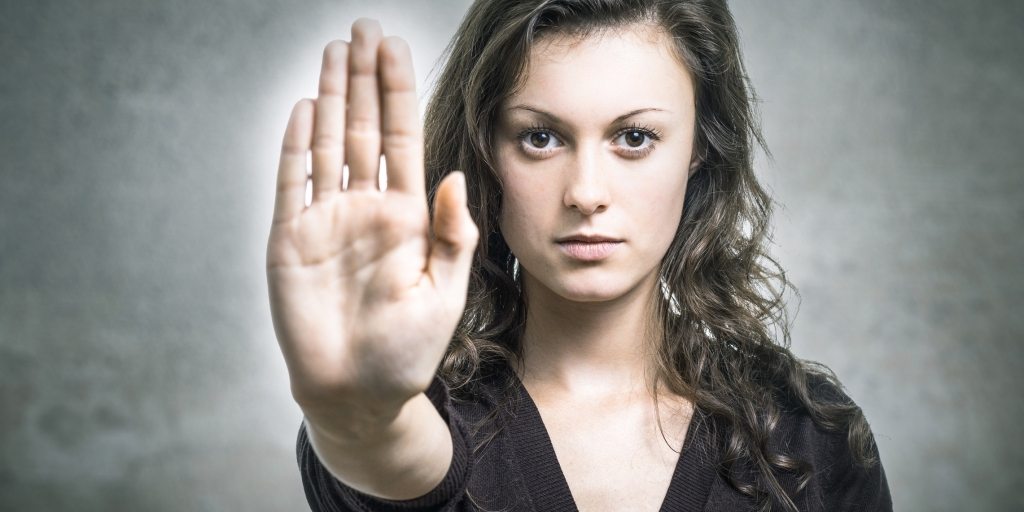 Kadına yönelik şiddet ya da toplumsal cinsiyete dayalı şiddet, kadına kadın olmasından dolayı uygulanan ve kadınları orantısız bir biçimde etkileyen şiddet anlamına gelir (İstanbul Sözleşmesi). Kadınlara ve kız çocuklarına yönelik şiddet, kadının insan hakları ihlali, kadına yönelik ayrımcılığın bir biçimi ve bir suçtur.
Kadına yönelik şiddet
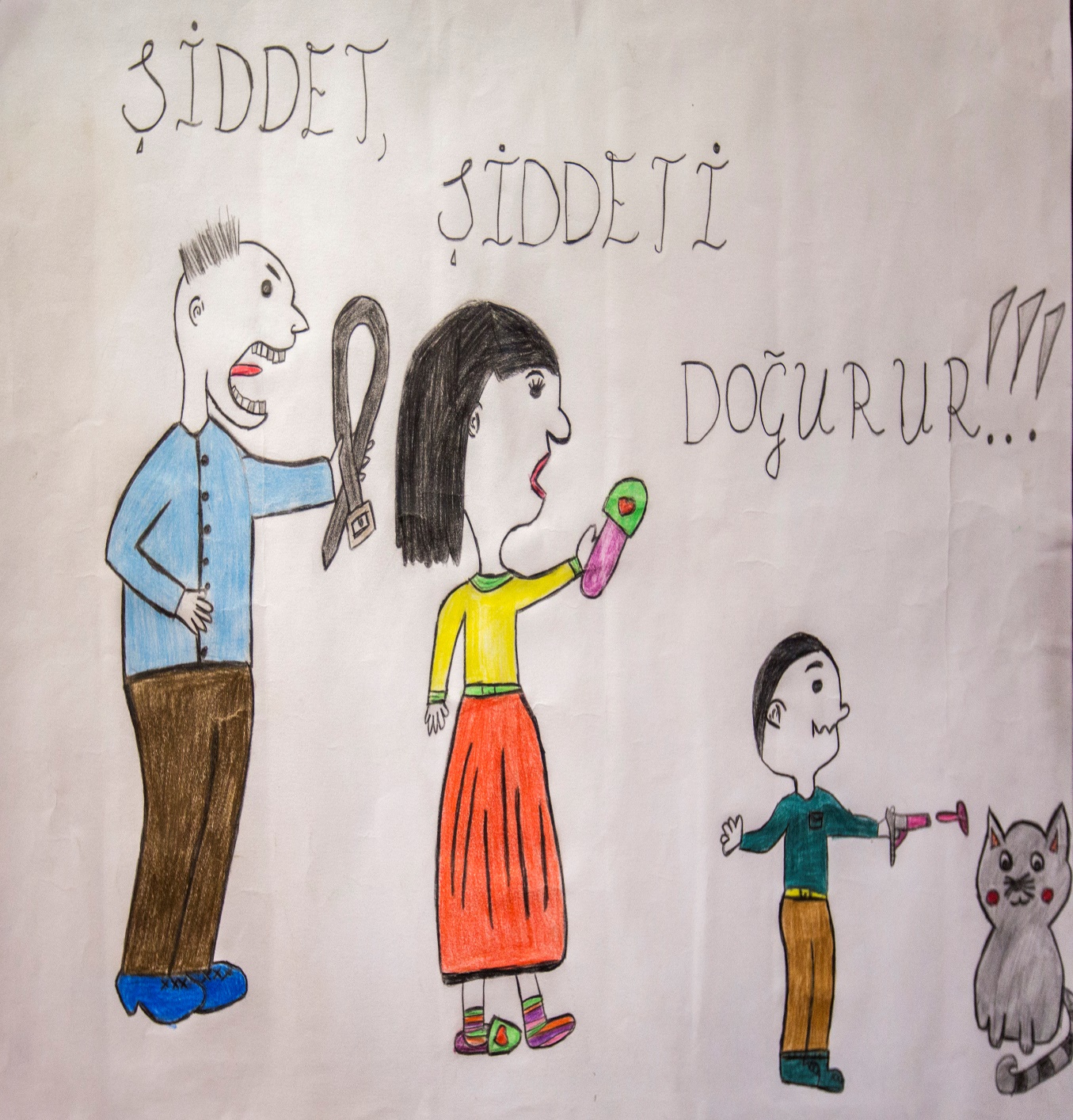 İster kamusal isterse özel yaşamda meydana gelsin, kadınlara fiziksel, cinsel veya  psikolojik acı veya ıstırap veren veya verebilecek olan cinsiyete dayanan bir eylem veya bu tür eylemlerle tehdit etme, zorlamaya veya keyfi olarak özgürlükten yoksun bırakma şeklinde tanımlanır.(BM)
ŞİDDET  KADINLARIN
İfade özgürlüğü
İNSAN HAKLARI İHLALİ
Evleneceği kişiyi seçme
Kendi hakkında karar verme
Yaşama
Çalışma
Her türlü ayrımcılığa uğramama
Özgürlük ve güvenlik
Seyahat Etme
Eğitim
Eşitlik
Yüksek standartta fiziksel ve ruhsal sağlık düzeyine erişim
İşkenceden, zalimane, muameleden korunma
Yasalar önünde eşit korunma
HAKLARINI ELİNDEN ALIR!
Mülkiyet edinme
KADINA YÖNELİK ŞİDDETİN TÜRLERİ
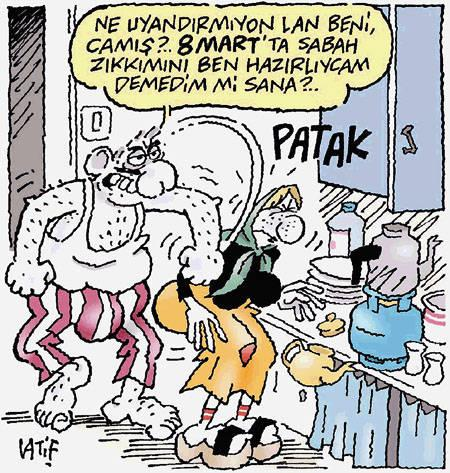 Fiziksel
Psikolojik
Cinsel
Ekonomik
FİZİKSEL ŞİDDET
FİZİKSEL ŞİDDET
Kaba kuvvetin bir korkutma, sindirme ve yaptırım aracı olarak kullanılmasıdır.
KADINI
Yaralama (dövme, tekmeleme, bıçaklama, silahla yaralama vb)
Kadının yeti kaybına uğratma (görme, işitme kaybı, organ ve uzuv kayıpları)
Öldürme («namus» kisvesi altında işlenen cinayetler, intihara zorlama vb)
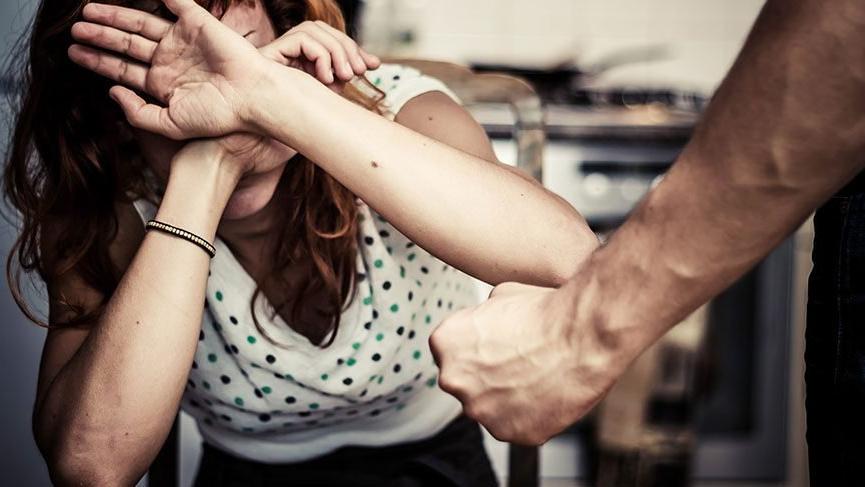 CİNSEL ŞİDDET
Sözle, elle sarkıntılık, 
Dijital ortamda cinsel içerikli fotoğraf, video, mesaj gönderme,…
İstenmeyen öpme, dokunma ya da okşama İstenmeyen cinsel eylemlere zorlama 
Cinsel ilişkiye zorlama
Ensest
Erken yaşta, zorla evlendirme
“Kız kaçırma”
Tecavüz
Mağdura olan yakınlığına bakılmaksızın herhangi bir kişinin, herhangi bir ortamda cinsel içerikli eylemlerde bulunması ya da buna kalkışmasıdır.
PSİKOLOJİK/DUYGUSAL ŞİDDET
Duyguların ve duygusal ihtiyaçların, kadına baskı uygulayabilmek için tutarlı bir şekilde istismar edilmesi, bir tehdit aracı olarak kullanılmasıdır.
Tehdit etme (zarar vermekle, terk etmekle, çocuklarını elinden almakla, tehdit,…)

Kadına kendini kötü hissettirmek, aşağılamak, isim takmak, aciz, çaresiz olduğunu söylemek, sürekli suçlama

Kontrol davranışları: Kadının yaşamı üzerindeki kontrolünü yok etmek,
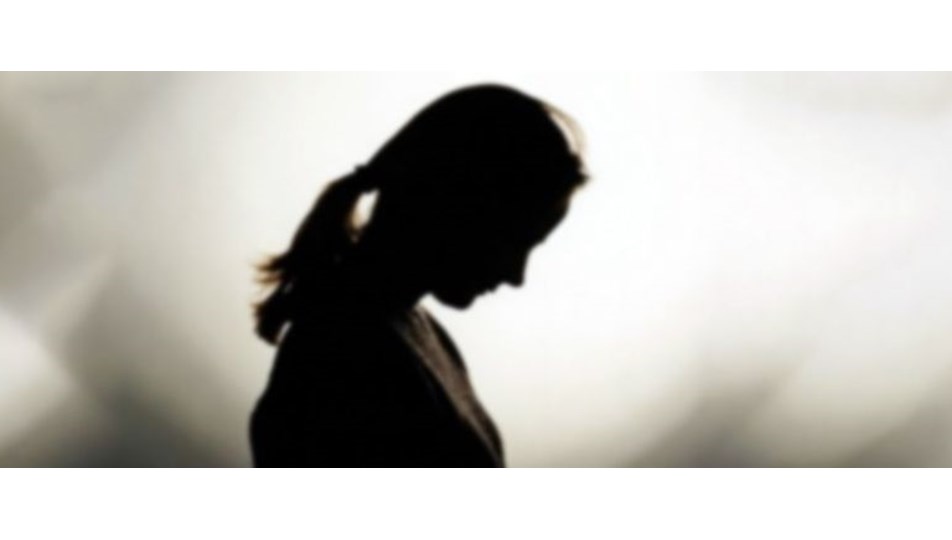 EKONOMİK ŞİDDET
Kadının çalışmasına engel olma, 
Çalışıyorsa kazancına el koyma, 
Çok az para bırakarak evi döndürmesini isteme, 
Mallarına el koyma, 
Ekonomik kararlardan dışlama,
Kadının yaşamını sürdürebilmesi için gerek duyduğu ekonomik olanaklardan mahrum bırakılması,
ŞİDDETİN KADININ FİZİKSEL SAĞLIĞI ÜZERİNDEKİ SONUÇLARI
Kafa, karın ve göğüs kafesi ve kol bacaklarda yaralanmalar
Çürük ve ezikler, sert cisimlerin oluşturduğu izler
Kırıklar, yırtık ve kesikler
Göz içi yaralanmaları 
Kas eklem ağrıları
Kronik ağrı yakınması
Sindirim sistemi bozuklukları 
Huzursuz barğırsak sendromu
Üriner sistem enfeksiyonları 
Solunum sistemi ile ilgili sorunlar
Fiziksel işlevsellikte azalma
Yeti kayıpları (görme, işitme, kognitif kayıplar)
…
ŞİDDETİN KADININ RUHSAL SAĞLIĞI ÜZERİNDEKİ ETKİLERİ
Öfke nöbetleri
İntihar ve kendine zarar verme davranışı
Güvenli olmayan cinsel davranışlar, 
Alkol ve maddenin kötüye kullanımı
Sigara içme
Öz saygının azalması
Utanç ve suçluluk duyguları
Travma sonrası stres bozukluğu
Depresyon ve bunaltı 
Yeme ve uyku bozuklukları
Kabus görme
Fobiler ve panik bozukluğu
ŞİDDETİN KADININ SOSYAL SAĞLIĞI ÜZERİNDEKİ SONUÇLARI
KADININ
Topluma katılamamasına
Sosyal bir çevre oluşturamamasına
Üretken olamamasına
Kendine ve çocuklarına uygun şekilde bakamamasına
Toplum tarafından dışlanmasına, yargılanmasına, yalnız bırakılmasına……………
                                                                  NEDEN OLABİLİR.
Şiddetin kadında yol açtığı özgüven kaybı, değersizlik ve utanç duyguları;
ŞİDDET DÖNGÜSÜ
Balayı evresi
Yaşanan olay unutulmuştur ve herhangi bir şiddet olayı yoktur.
ŞİDDET DÖNGÜSÜ
Gerilim evresi
İlişkide gerilim giderek artmaktadır. İletişim kesilir.
Kadın korku içindedir.
Kadın şiddeti durdurabileceğini sanır.
Uzlaşma dönemi
Saldırgan eş özür diler ve davranışlarına bahaneler bulur.
Şiddet evresi
Sözel, fiziksel, cinsel, psikolojik şiddet yaşanır.
Öfke, suçlama, tartışma, tehdit ve korkutma vardır.
KADINA YÖNELİK ŞİDDET VE ÇOCUK İSTİSMARI ARASINDAKİ İLİŞKİ
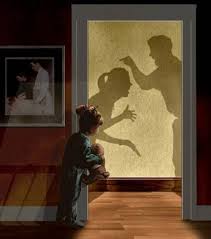 Çocuklar kadına yönelik şiddetten doğrudan ya da dolaylı olarak etkilenebilirler. 
Şiddet durdurulamadığı için çocukların tekrarlayan maruziyetleri söz konusu olur. 
Şiddet gören kadınların ve eşine şiddet uygulayan erkeklerin çocuklarına yaklaşımındaki sorunlar da çocukları ciddi şekilde etkiler.
FARKLI ARAŞTIRMALARDA
Ev içi şiddet çocuk istismarı riskini 2 kat
Kadının şiddete maruz kaldığı ailelerde çocukların %60-%75’i şiddete maruz kalmaktadır.
Şiddete maruz kalan kadınların çocuklarında davranışsal sorunlar daha sık görülmektedir.
Annesi fiziksel şiddete maruz kalan erkeklerin %51’i şiddet uygularken, maruz kalmayanlarda %23’ünün şiddet uyguladığı saptanmıştır.
DOĞRULAR VE YANLIŞLAR
YANLIŞ

Tüm erkeklerin şiddet uyguladığını ya da uygulama potansiyeli olduğunu kabulü gerekir.
Çünkü kadına yönelik şiddet, erkeklerin eşleri üzerinde güç ve kontrol hakkı olduklarına inandıkları toplumsal cinsiyet eşitsizliğinin bir sonucudur.
İFADE 1: Şiddet erkeğin doğasında vardır.
DOĞRULAR VE YANLIŞLAR
YANLIŞ
Bu ifadenin diğer versiyonları şöyle olabilir:
Bazı kadınlar davranışlarıyla erkeklerin onlara şiddet uygulanmasına veya tecavüz etmesine neden olurlar
Kadınlar, giyinmeleri, davranışları veya yanlış yerde yalnız olmalarıyla cinsel saldırıya teşvik ederler.
Eğer kadın istemiyorsa mücadele etmeliydi, eğer mücadele etmiyorsa o da bunu istemiş demektir. 
Madem böyle bir şey istemiyordu o saatte orada ne işi vardı?
İFADE 2: Seksi 
giyinen kadın 
tecavüzü hak 
eder.
DOĞRULAR VE YANLIŞLAR
YANLIŞ
Tecavüzün hiçbir gerekçesi olamaz. 
“Hayır”ın anlamı, her hal ve şartta “hayır” olarak alınmalıdır. 
Kadının başından itibaren ya da sonradan rıza göstermediği her olay tecavüzdür.
Tecavüz travmatik bir olaydır. İnsanlar, travmatik olaylar karşısında üç tip tepki gösterirler:
Savaşabilirler.
Kaçabilirler.
Donup kalabilirler.
İFADE 2: Seksi giyinen kadın tecavüzü hak eder.
DOĞRULAR VE YANLIŞLAR
YANLIŞ

Diğer Versiyonu:  Bazı kültürlerde şiddet kişinin sevgisini açıklama yoludur.
Kültür şiddeti destekleyebilir. Ancak şiddet hukuken yasak olup, suç teşkil etmektedir.
Şiddetin hiçbir haklı gerekçesi yoktur.
Şiddetin gerçek sevgi ile değil, kontrol ve güç kurma ile ilgisi vardır.
İFADE 3: Şiddet kültürün bir parçasıdır.
DOĞRULAR VE YANLIŞLAR
YANLIŞ
Şiddet uygulayanlar sıklıkla evin dışında genellikle sakin ve sosyal statüsü olan kişilerdir. 
Şiddet onların sadece eşlerine ve çocuklarına gösterdikleri, diğerlerinin görmediği yüzleridir.
İFADE 4: Şiddet uygulayan erkekler kaba ve saldırgan olurlar; onları görür görmez hemen anlarsınız.
DOĞRULAR VE YANLIŞLAR
DOĞRU
Çünkü:
Şiddetten zarar görenler eşleri, sevgilileri, kızları, hatta anneleri ve kız kardeşleridir.
Erkekler karar vericilerin çoğunu temsil ettikleri ve bu nedenle gücü ellerinde bulundurdukları için şiddetin durdurulmasında önemli rol oynayabilirler.
Şiddet uygulayan erkekler tüm erkeklerin suçlanmasına neden olmaktadırlar.
İFADE 5: Kadına yönelik şiddet sadece kadınları ilgilendiren bir mesele değildir.
DOĞRULAR VE YANLIŞLAR
YANLIŞ

Diğer versiyonları: 
Tecavüz edenler, tehlikeli yabancılardır.
Tecavüz ıssız yerlerde olur.
Tecavüz edenleri belirleyecek belli bir  profil yoktur.
İFADE 6: Tecavüz edenler hasta ve sapık kişilerdir.
DOĞRULAR VE YANLIŞLAR
YANLIŞ

Tecavüz sanıkları sıklıkla mahkemede bakımlı ve iyi giyimli olarak görünürler.  
Tecavüz edenler yabancılar olabileceği gibi çok yakında olan kişiler de olabilir. Örneğin, koca, arkadaş, sevgili gibi. 
Tecavüz her yerde olabilir. Evde, iş yerinde, arkadaşın evinde gibi.
İFADE 7: Tecavüz edenler hasta ve sapık kişilerdir.
KADINA YÖNELİK ŞİDDET
Sözleşmede;
 kadınlara fiziksel, cinsel, psikolojik veya ekonomik zarar veren  
toplumsal cinsiyete dayalı her türlü eylem ve bu eylemlerle tehdit etme, özgürlükten yoksun bırakma” olarak tanımlanır.
İstanbul Sözleşmesi
(2011)
KADINA YÖNELİK ŞİDDETİN KÜÇÜK ÇOCUKLARDAKİ SAĞLIK SONUÇLARI
Duygusal sıkıntı belirtileri gösterme

Yaşının gerisinde davranışlar sergileme
Tuvalet alışkanlığı ve konuşma becerilerinde gerileme
Kız çocuklarında daha yoğun olmak üzere fiziksel yakınmalarda artış
Karın ağrıları
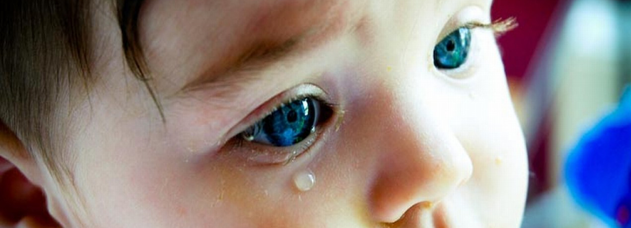 KADINA YÖNELİK ŞİDDETİN ERGENLERDEKİ SAĞLIK SONUÇLARI
İçe çekilme 
Davranış bozuklukları
Artmış saldırganlık
Okul başarısında düşme
Okuldan kaçma, macera arama davranışları
Kendine zarar verme davranışları
Madde ve alkol kullanımı
Suça eğilim
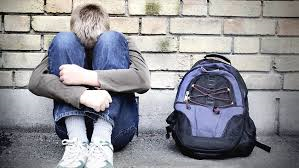 ÇOCUKLARIN AİLE İÇİ ŞİDDETTEN ÖĞRENDİKLERİ
Erkeklerin şiddet uygulaması normaldir.
Şiddet çatışmaları çözmek için kullanılan uygun bir yöntemdir.
Şiddet uygulayan aile üyesine genellikle bir ceza verilmez.
Şiddet diğer insanları kontrol etmek için kullanılacak bir yoldur.
Şiddet aile ilişkilerinin bir parçasıdır.
NESİLDEN NESİLE GEÇİŞ
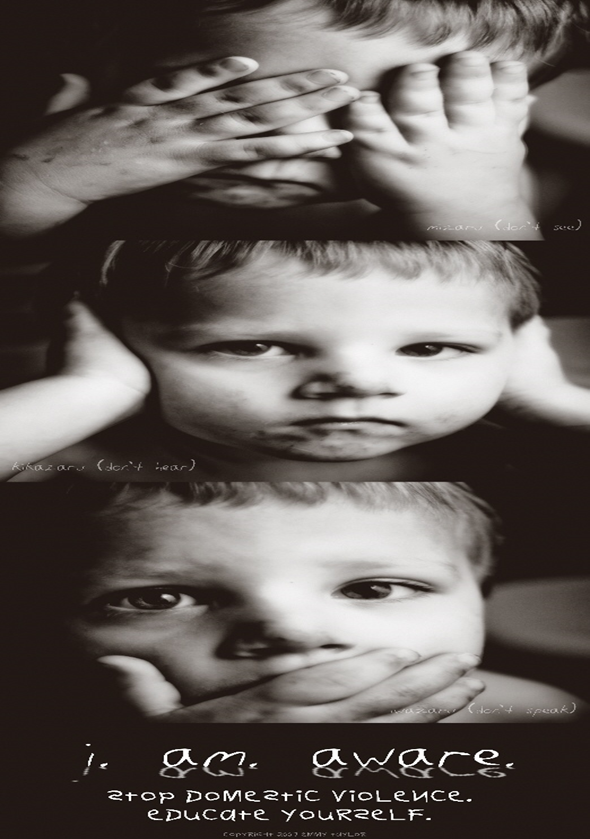 GÖRMÜYORUM


DUYMUYORUM


SÖYLEMİYORUM
AMA FARKINDAYIM. 
AİLE İÇİ ŞİDDETİ DURDURUN.
TEŞEKKÜR EDERİZ